Gender and Power
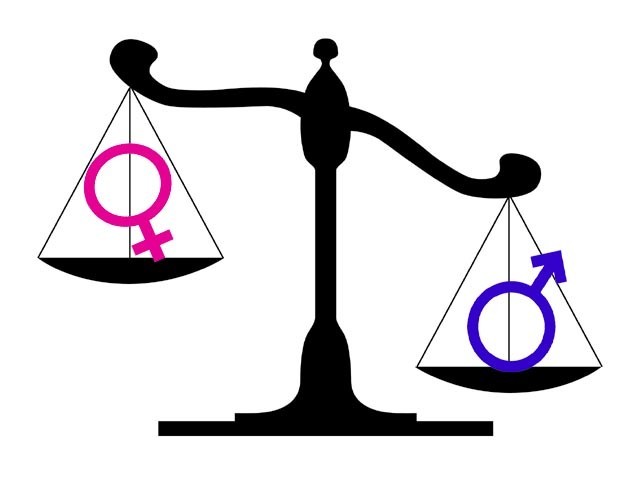 Learning Objectives
To illustrate knowledge of semantic derogation

To evaluate the impact of semantic derogation in society

To critique the concept of semantic derogation
What is semantic derogation?
Definition: Negative connotations associated with overt marking of the female form (different to the male norm)
Examples of Semantic Derogation
Key Theorists:
Schulz (1975)
Cameron (1990)
Mills (1995)
Is this concept still relevant in today’s society?
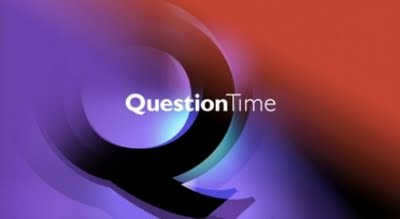 AGAINST:
FOR:
Covert Prestige
Definition: Describes high social status through use of non-standard forms

Standard English is a social dialect used for academic and work success.  

Studies:
Trudgill (1974) – found that men in Norwich used more non-standard forms than women regardless of class e.g. walking > walkin’ 
Eisikovits (1998) – studied 2 groups of males and 2 groups of females from working-class backgrounds aged 14 and 16. Younger adolescents of both groups used non-standard forms widely > rebellion! Covert prestige of rebellion appeared to underpin the older adolescent males’ choices, while the older females accepted the prestige of conformity.
Case Study: Margaret Thatcher
Prime Minister: 1979 – 1990


Thatcher had to undergo a significant amount of speech training in order to be taken seriously as Leader of the Conservative Party and Prime Minister in a very male-dominated, upper class environment.
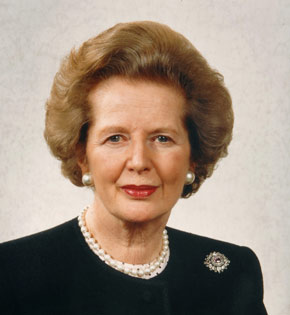 https://www.youtube.com/watch?v=28_0gXLKLbk
Gender Expression on a Continuum
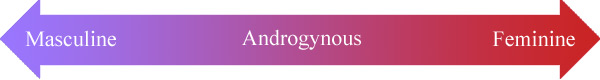 Dependent on Context
Homework
Take a critical eye to yourself:

In 5 or more different contexts, self-monitor how you would position yourself on the gender spectrum. Comment on the following:
Standard vs. non-standard language
Body language
Hand gestures
Rising/falling intonation 
Loudness or softness

Due: Next Lesson